اضطراب ما بعد الصدمة 
Posttraumatic stress disorder (PTSD)
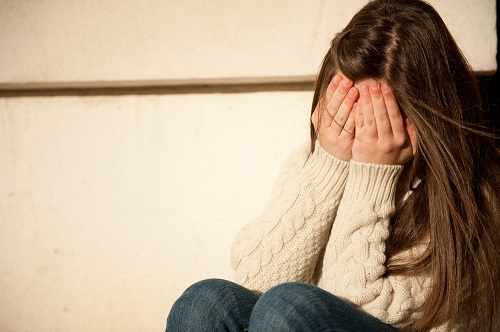 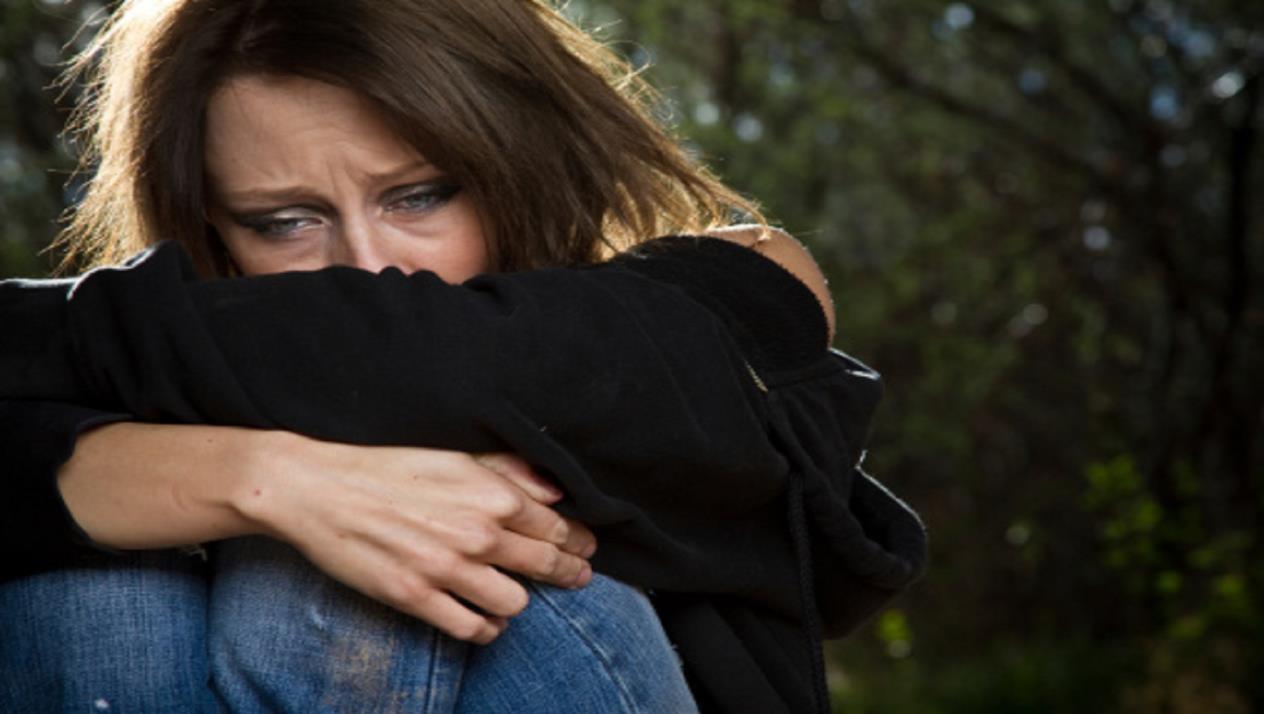 بعض الحقائق
* اضطراب ما بعد الصدمة يمكن ان يحدث بعد المرور بتجربة او حادث يهدد الحياة
* اضطراب ما بعد الصدمة يمكن تحديده من خلال تغيرات بيولوجية واضحة و كذلك اعراض نفسية
* معظم الناجون من الصدمة يعودون لطبيعتهم بعد اعطائهم القليل من الوقت 
* الاشخاص اللذين يصابون باضطرابات ما بعد الصدمة قد يواجهون نوعيات مختلفة من الاعراض الجسدية
ما هو اضطراب ما بعد الصدمة ؟
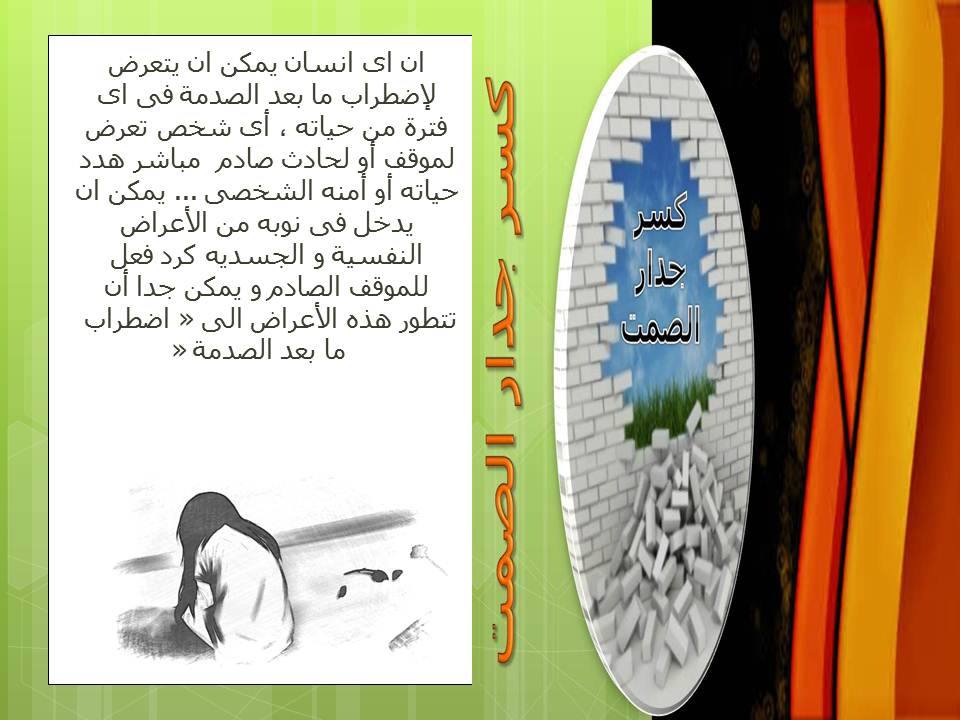 ما هو اضطراب ما بعد الصدمة ؟
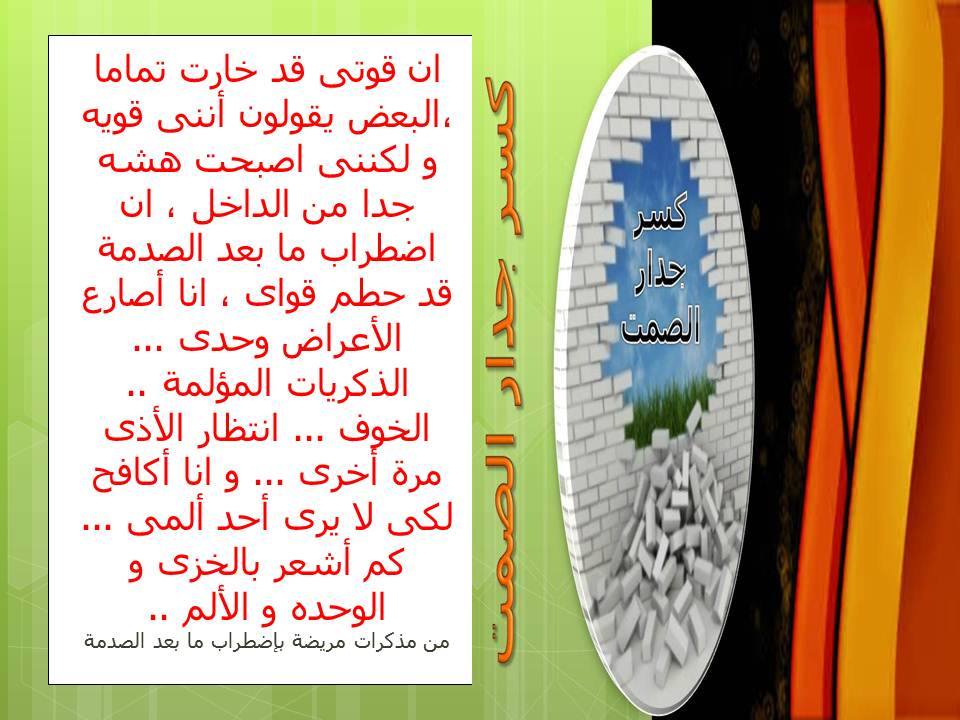 ما هو اضطراب ما بعد الصدمة ؟
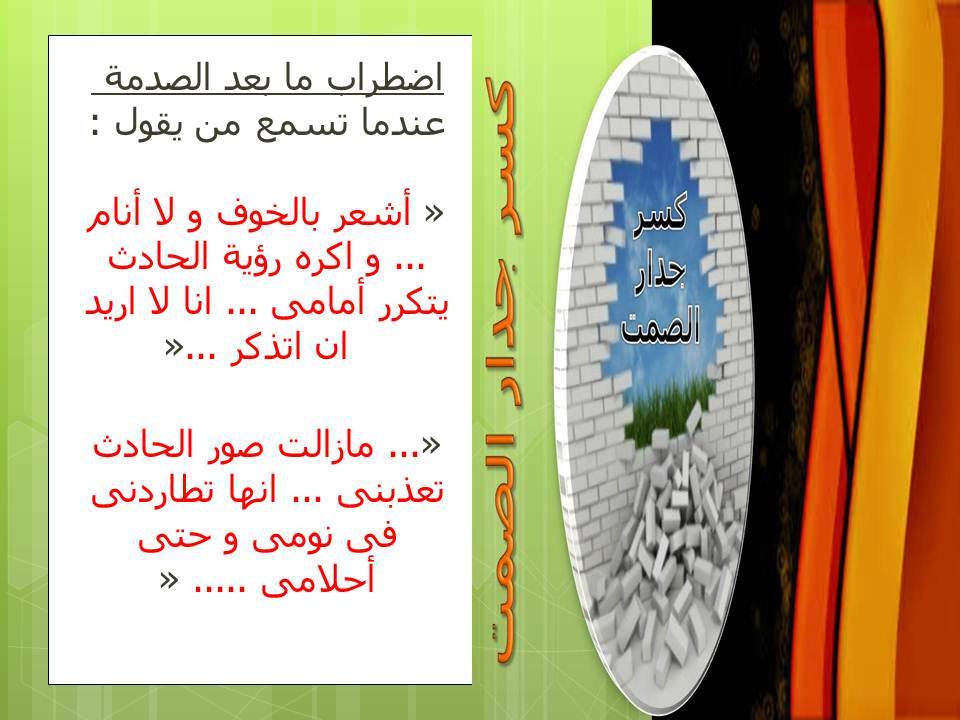 ما هو اضطراب ما بعد الصدمة ؟
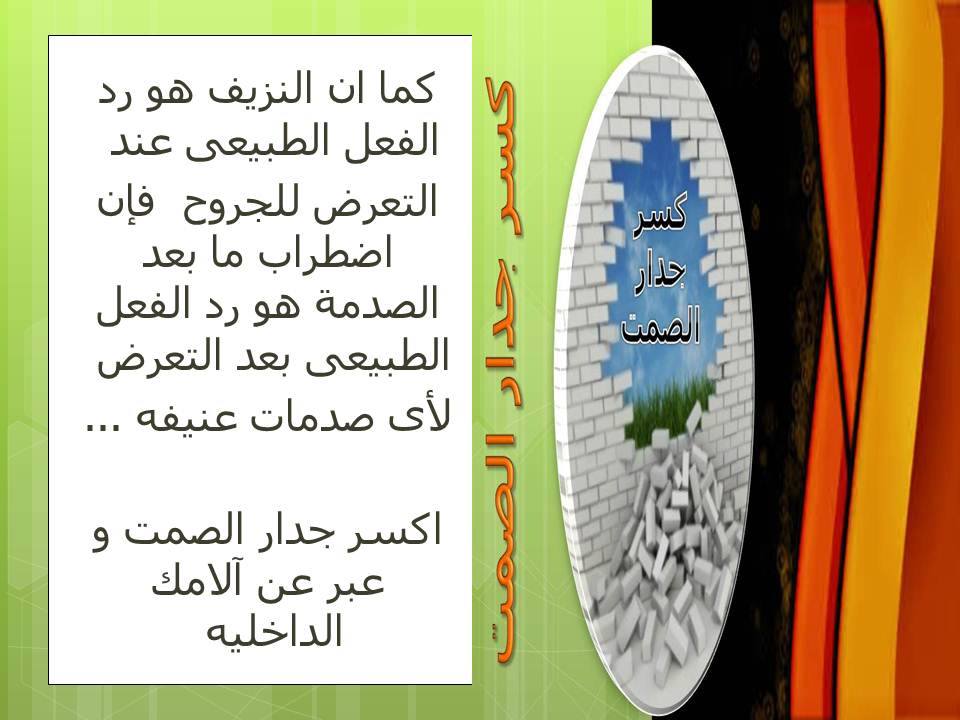 ما هو اضطراب ما بعد الصدمة ؟
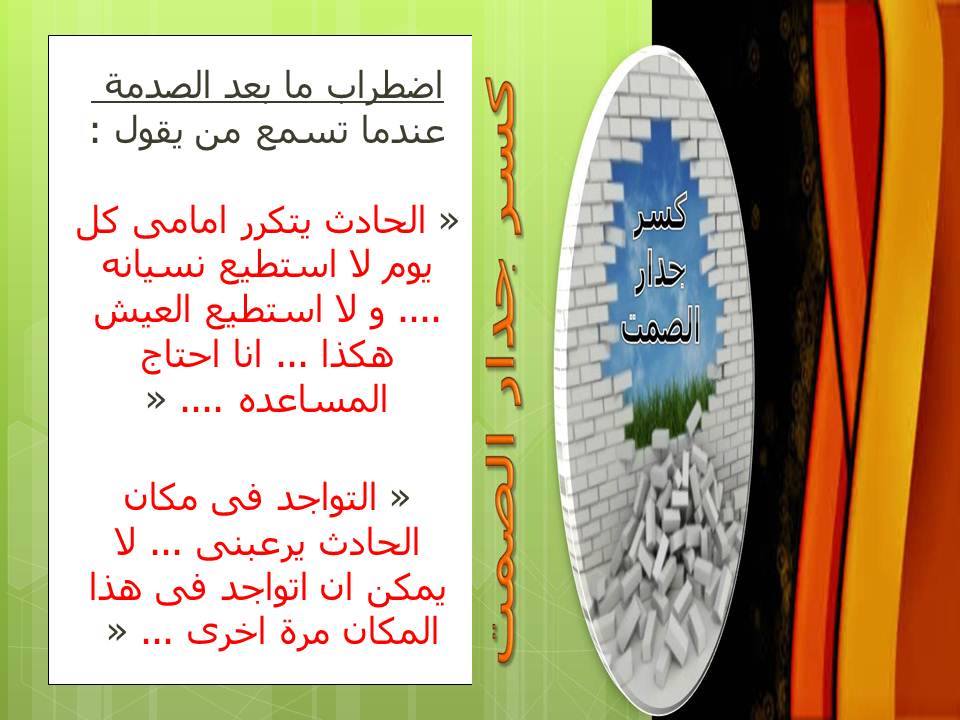 ردود الافعال للاحداث الصدمية
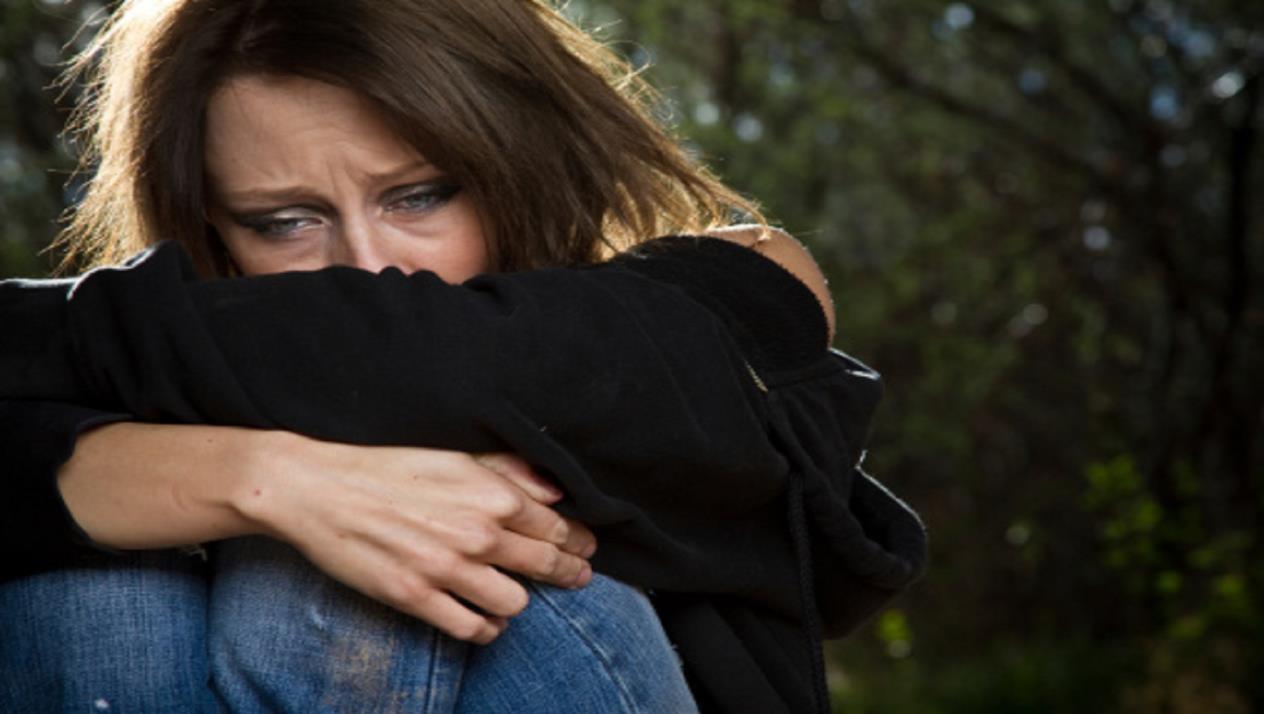 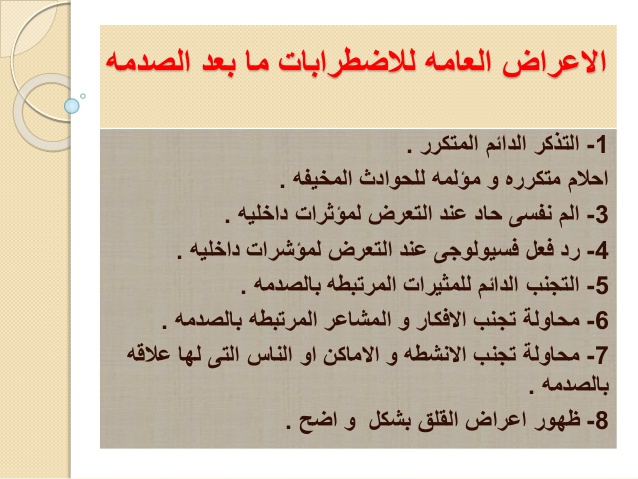 المعتقدات المصاحبة
1- معتقدات مختلة
 فكرة انه كان يجب على المريضة توقع حدوث الحدث او ان المريضة اغفلت اشارات تحذيرية مهمة.



 مثال:
 كان من المفروض ان اعرف انه يريد اغتصابي عندما قال: ’هيا نلهو بعض الشىء ‘ كان يجب ان اعلم ما كان يفكر به.
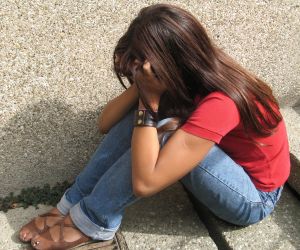 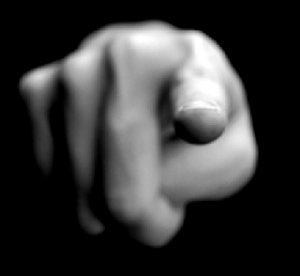 10
المعتقدات المصاحبة
2- معتقدات مختلة
 شعورمبالغ فيه بالمسئولية عن الحدث المسبب للصدمة


 مثال:
انا المسئولة عن الاغتصاب. ففي النهاية انا من بدأ في مغازلته
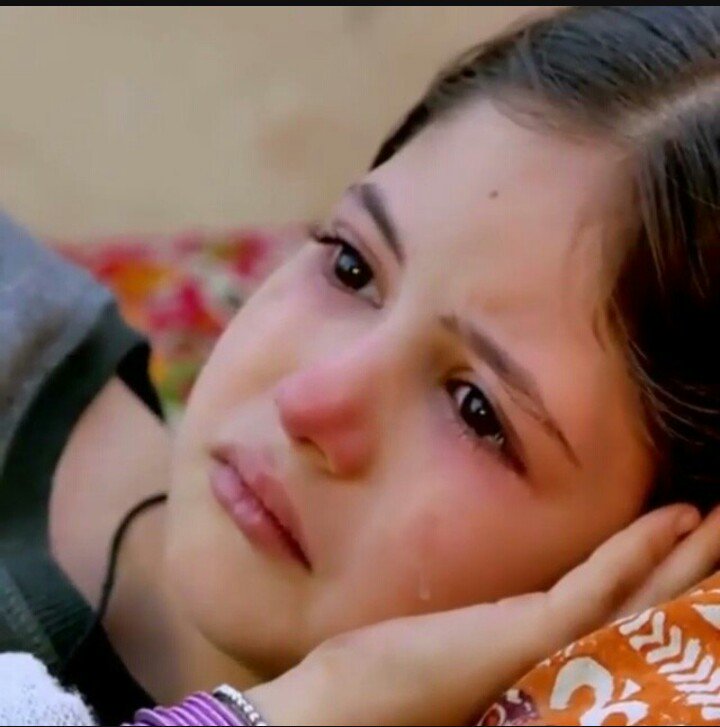 11
المعتقدات المصاحبة
3- معتقدات مختلة
فكرة ان الضحية لم تتصرف بشكل مناسب اثناء الحدث المسبب للصدمة.


مثال:
اذا كنت قد دافعت عن نفسي بسرعة، لكان من المحتمل ألا أغتصب
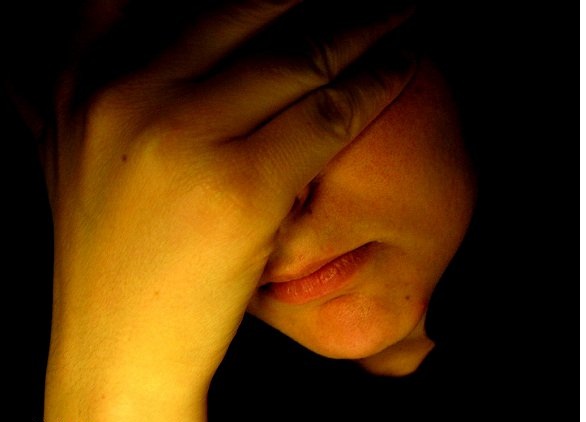 12
المعتقدات المصاحبة
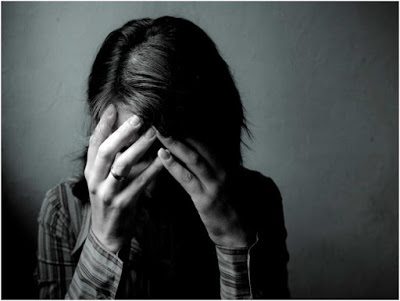 4- معتقدات مختلة
فكرة ان المريضة تجاهلت مبادئها الشخصية.


مثال:
لم يكن من المفروض ان اغازله. لم يكن هذا خطأ فحسب، بل كان في منتهى السذاجة.
13
الفص الايمن و الفص الايسر
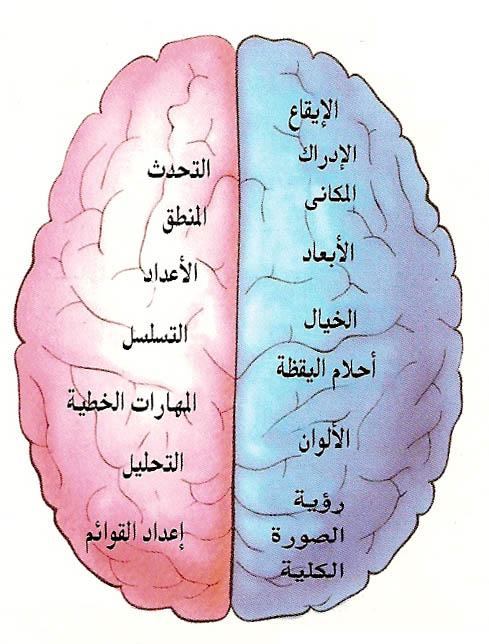 14
التثقيف النفسي
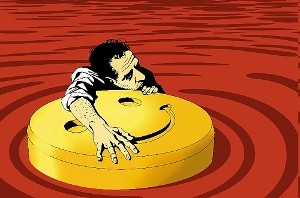 ما هى الصدمة ؟
( الصدمة النفسية مثل الجرح الجسدى . يجب ان يتم تطهيره و دعمه , و عندما يشفى يترك اثرا – هذا الاثر لا يؤلم باستمرار لكنه يظل حساس )
تطبيع الاعراض ..
اضطراب ما بعد الصدمة هو رد فعل طبيعى لموقف غير طبيعى .
الاعراض الجسدية = الحماية الذاتية لاجسادنا .
(نوضح ان المريض ليس مصابا بالجنون )
التثقيف النفسي
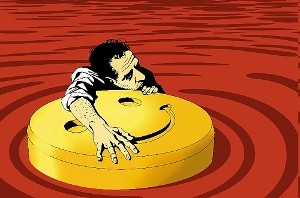 معلومات عن الاعراض :
تحدث ذكريات جزئية و كأنها مقتطفات من الماضى نتيجة محفزات خارجية .
محاولة تجنب الذكريات المؤلمة و الانسحاب الاجتماعى .
الجسد يتجاوب سريعا مع اى خطر ملحوظ = اثارة زائدة – صعوبة فى التركيز – هياج – عصبية – ارتعاش – بكاء ......
(نوضح ان المريض ليس مصابا بالجنون )